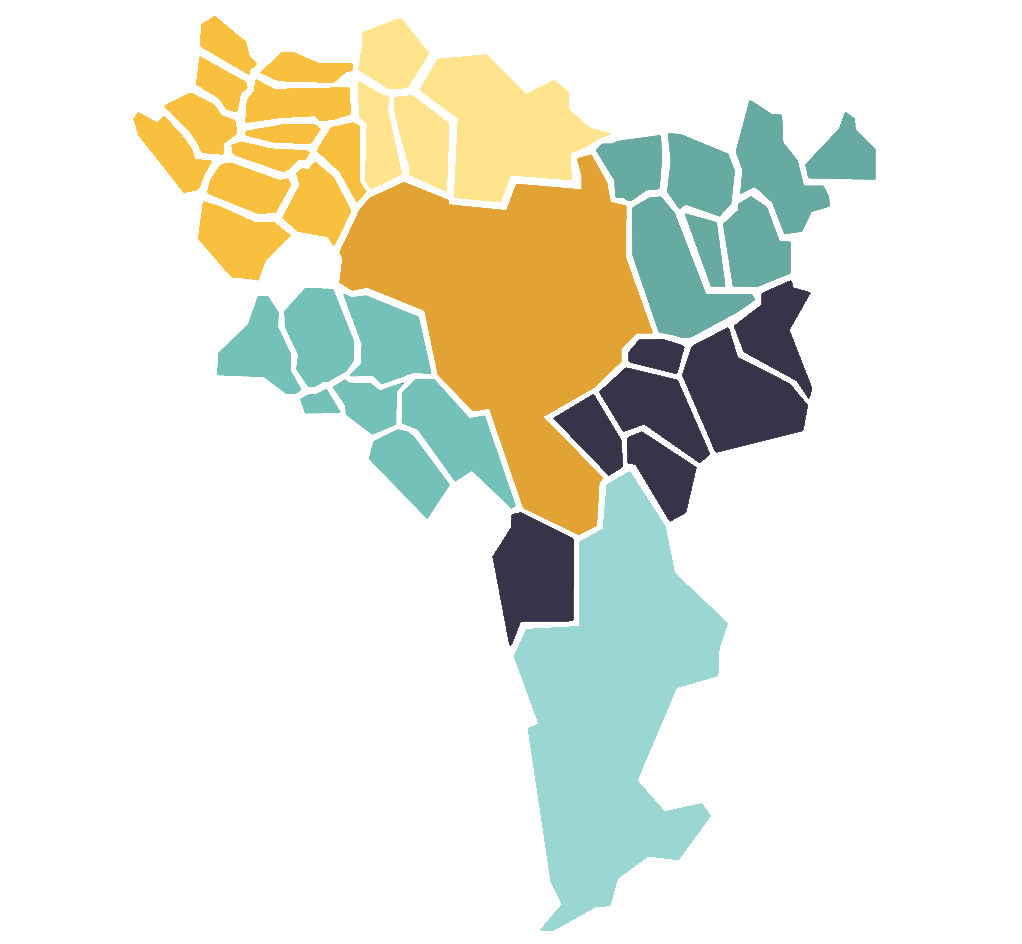 Sobriété ÉnergétiqueNîmes Métropole
7 novembre 2022
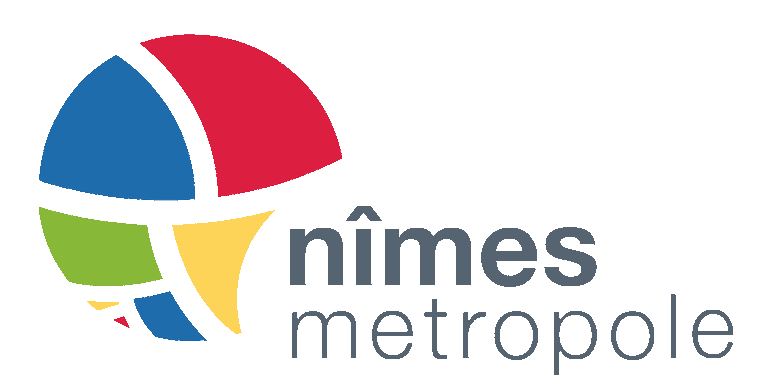 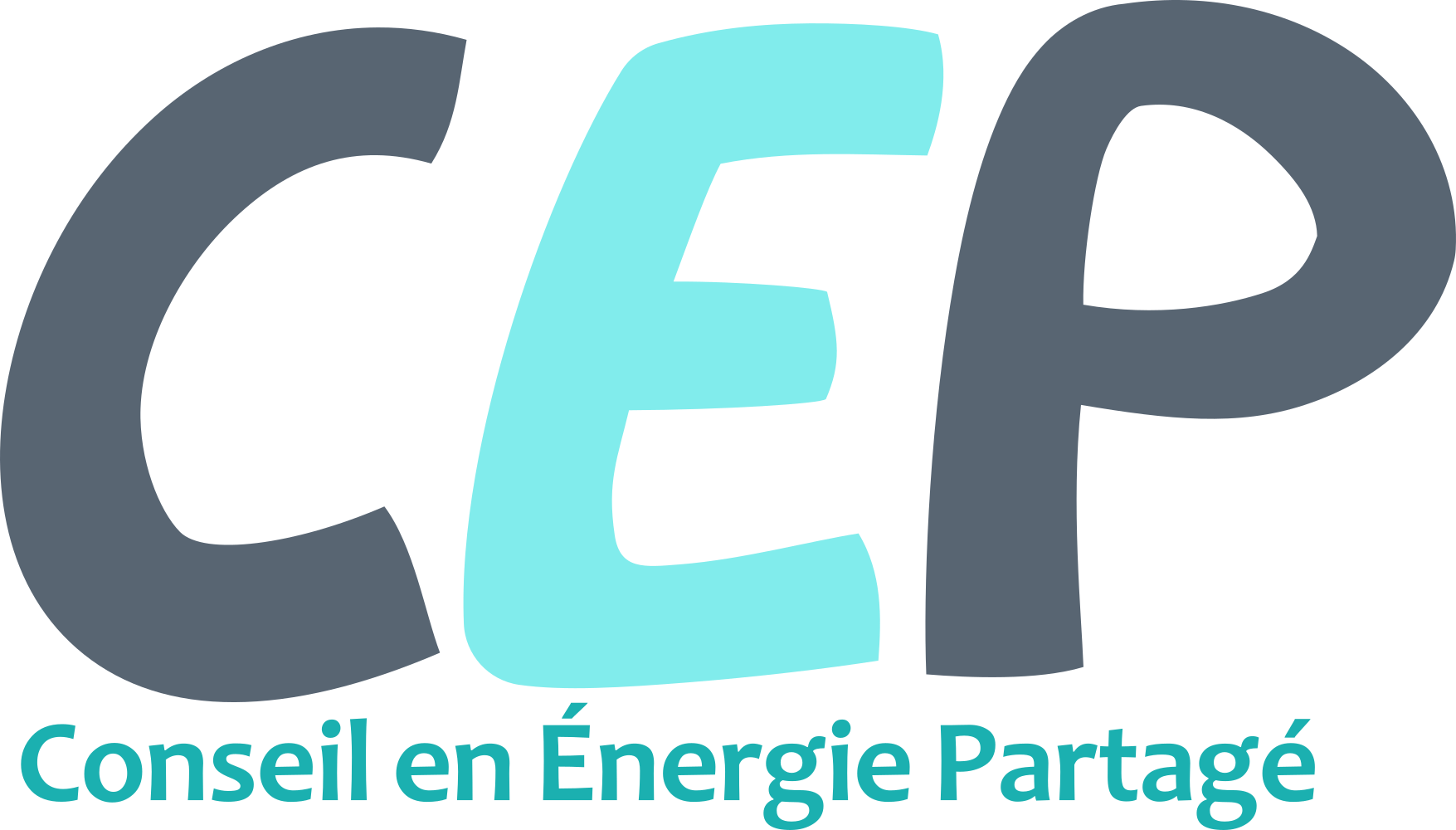 Contexte énergétique financier
Groupement d’achat 2023-2025
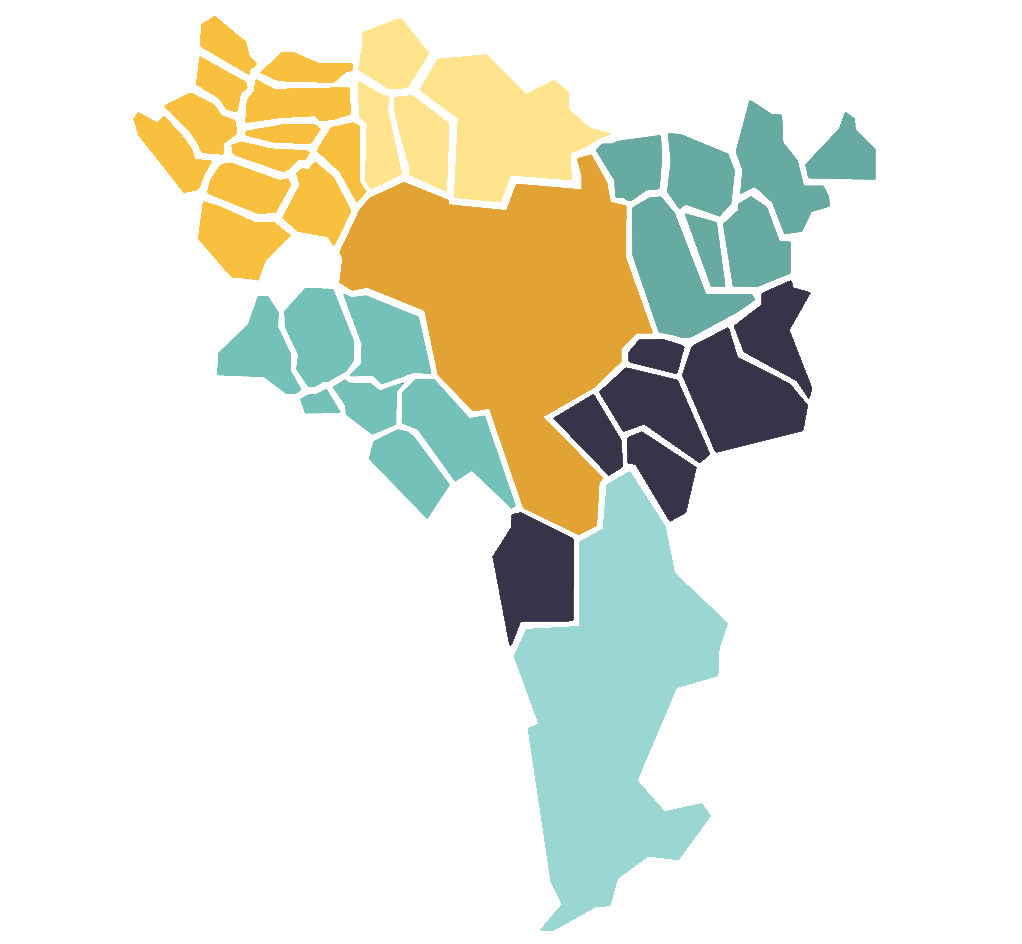 Contexte énergétique financier
Groupement d’achat 2023-2025
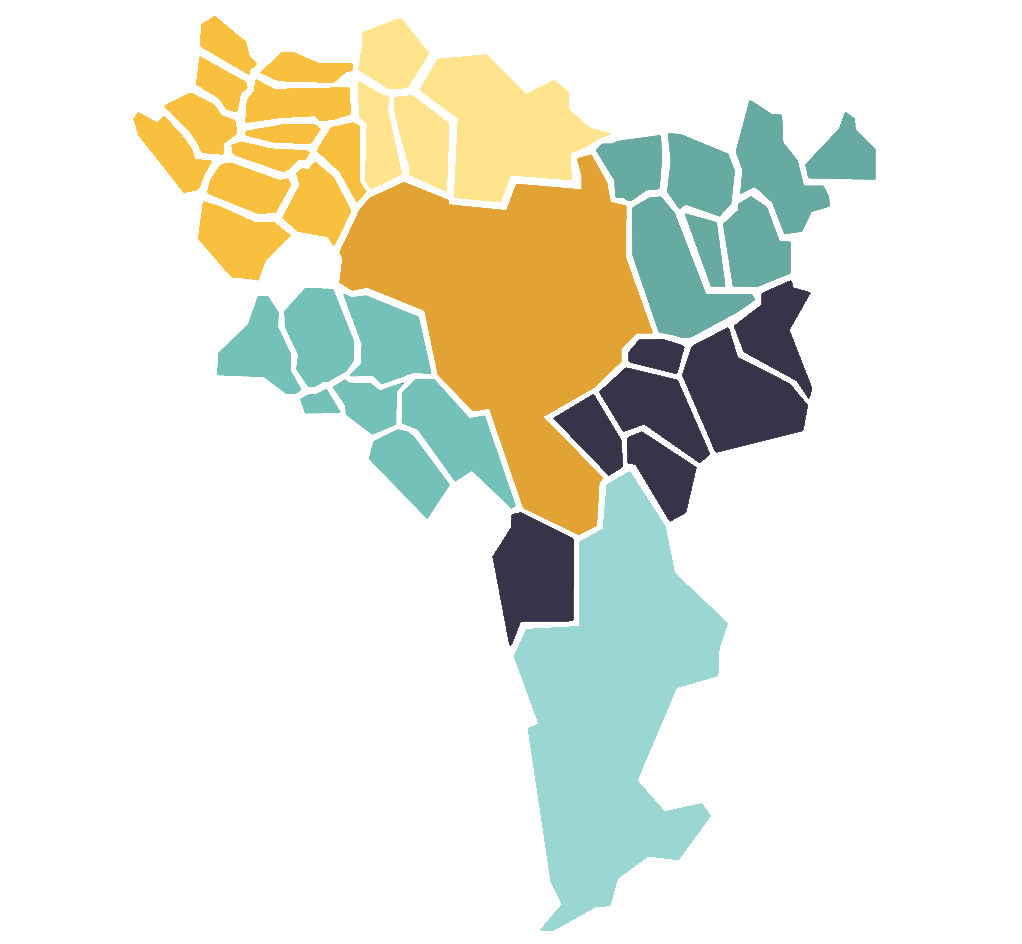 + 690 000 €
+240 %
Contexte énergétique financier
Groupement d’achat 2023-2025
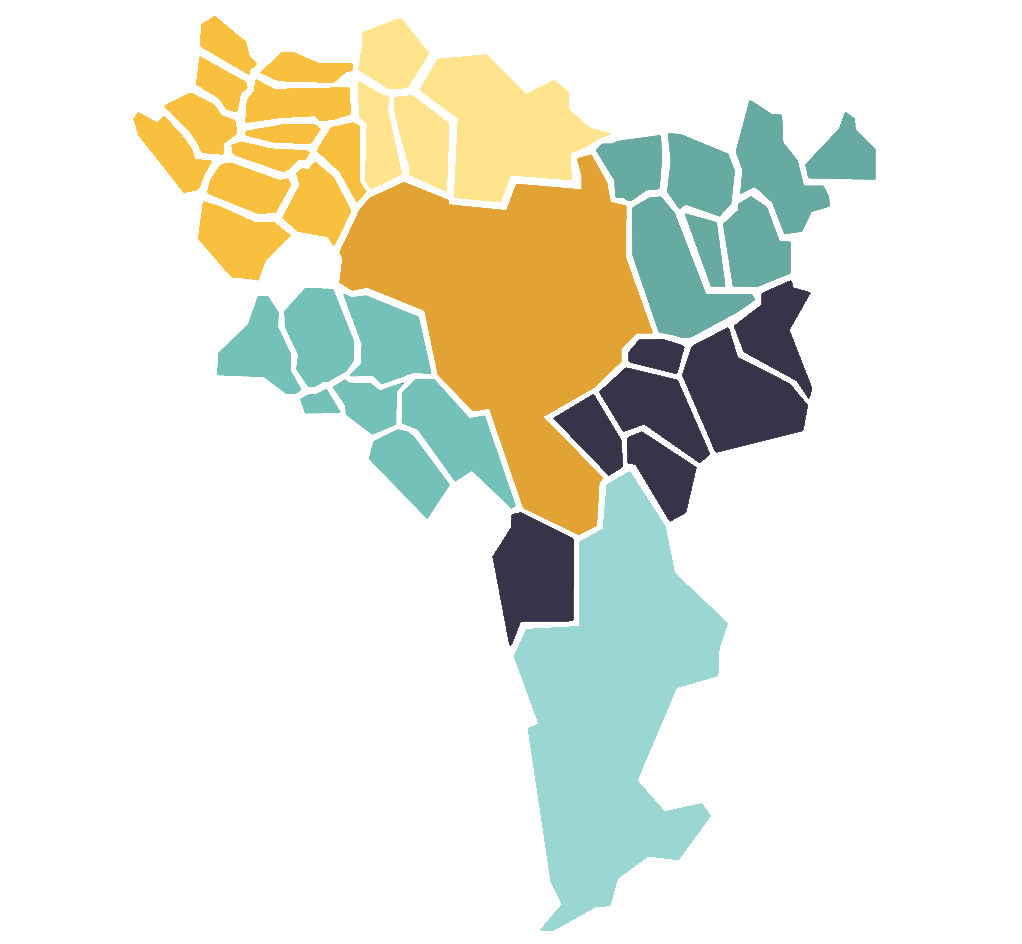 +7 580 000 €
 + 320 %
Communes au Tarif Réglementé:
+ 15 % mini en 2023
Exemple
Régulation des bâtiments: Groupe scolaire
Chauffage
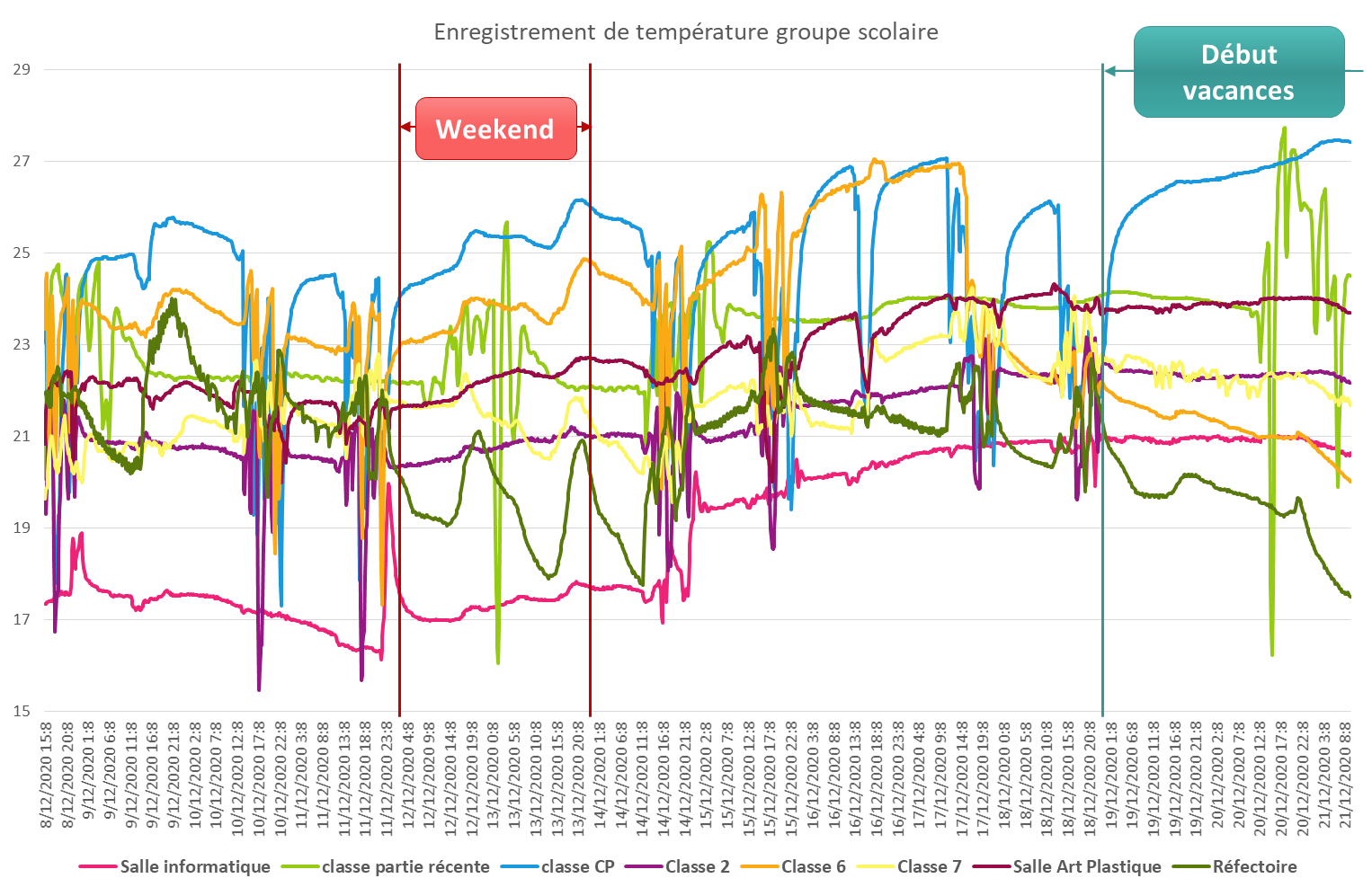 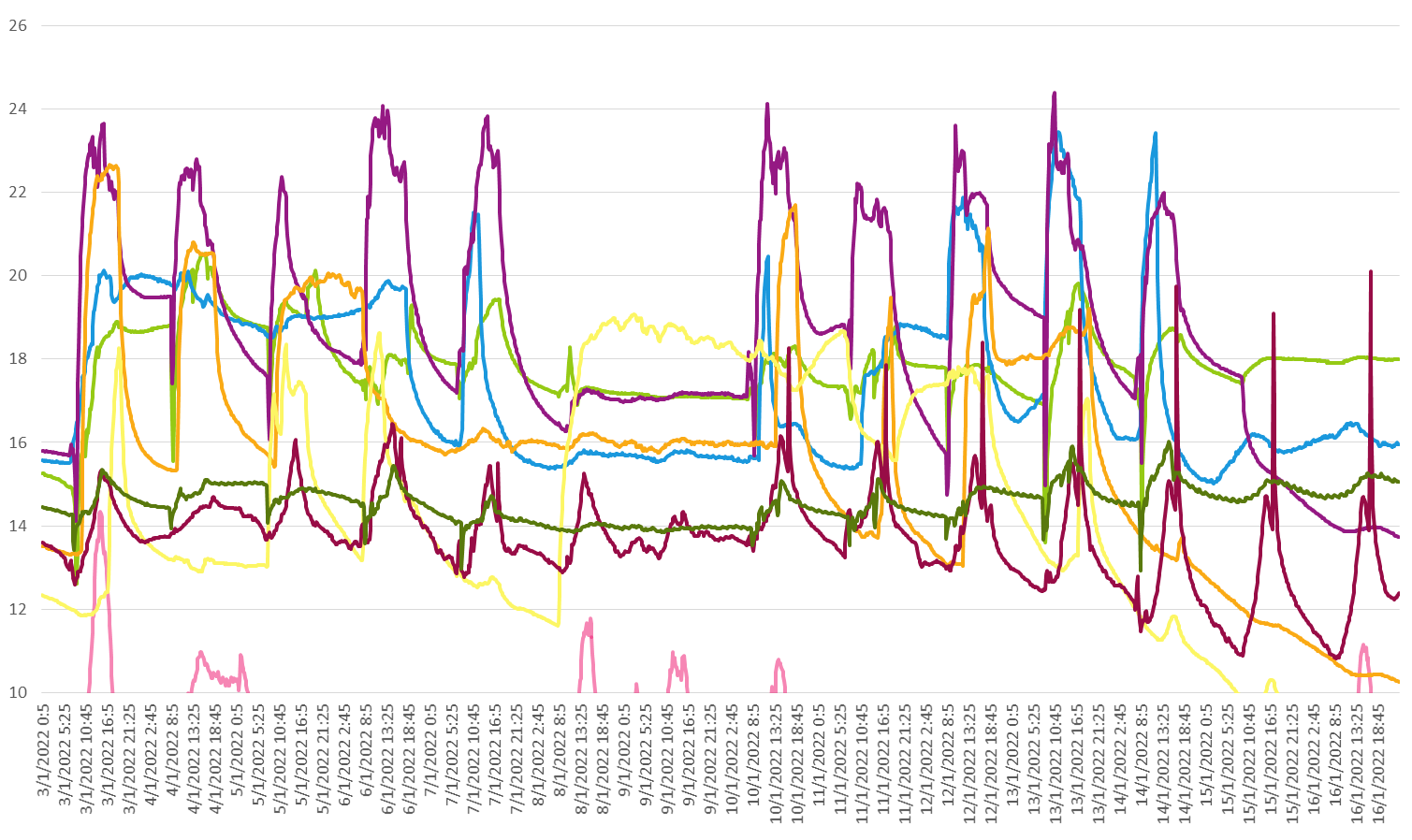 56 %
8 400 €
Exemple
Éclairage Public


Extinction Nocturne:
Plusieurs communes sur le territoire
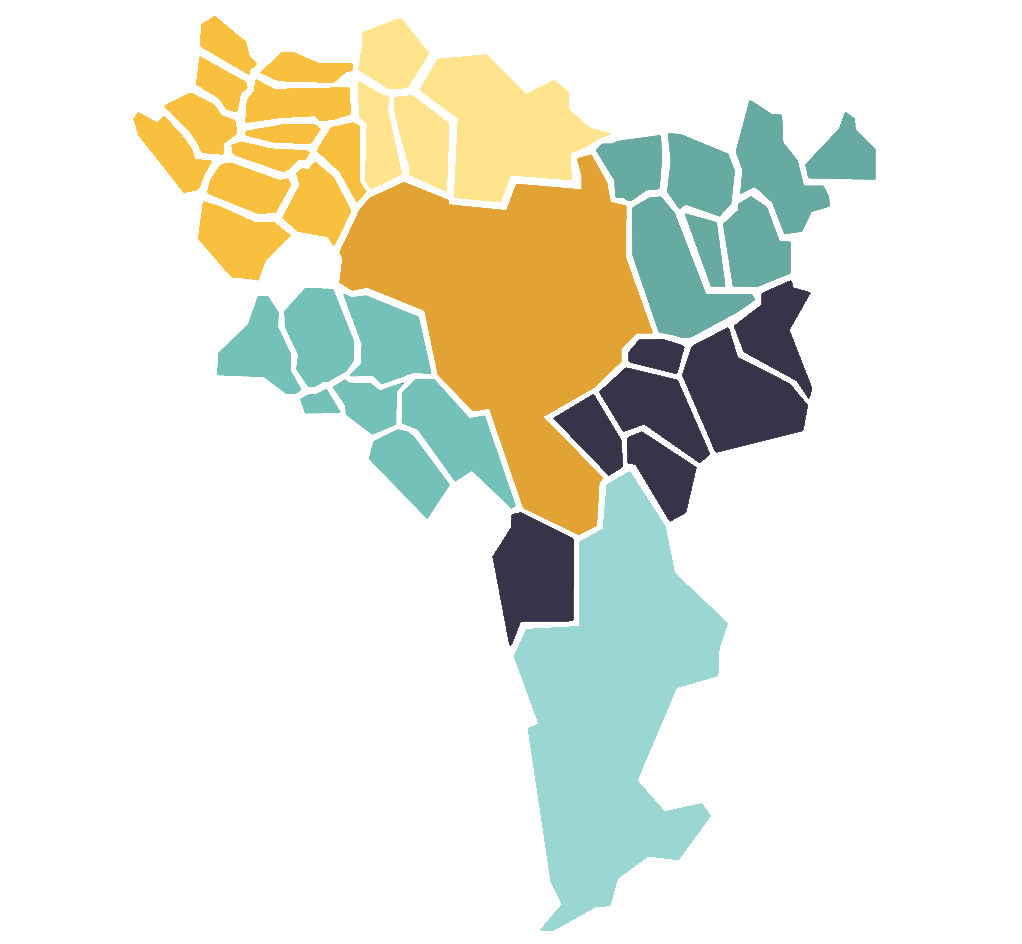 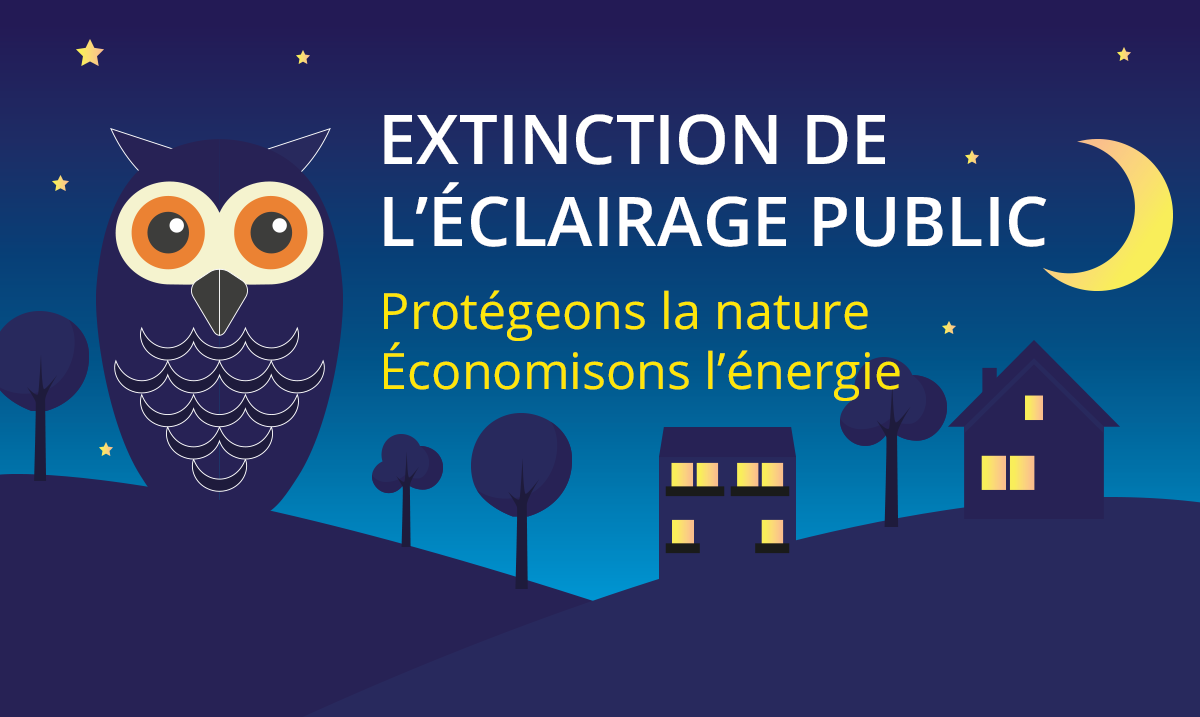 - 66 %
- 54 %
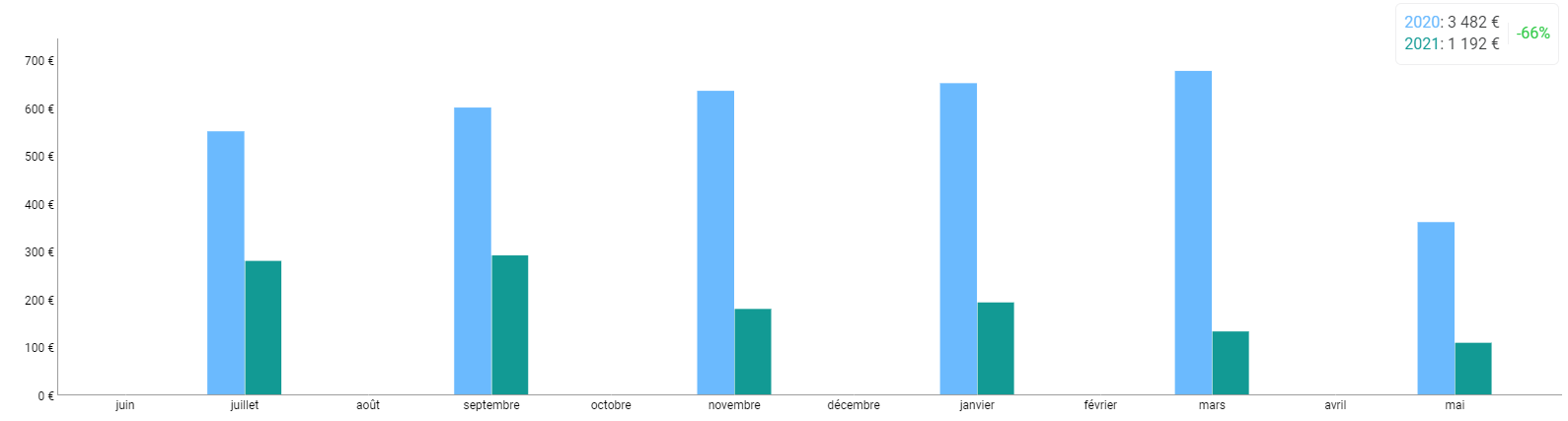 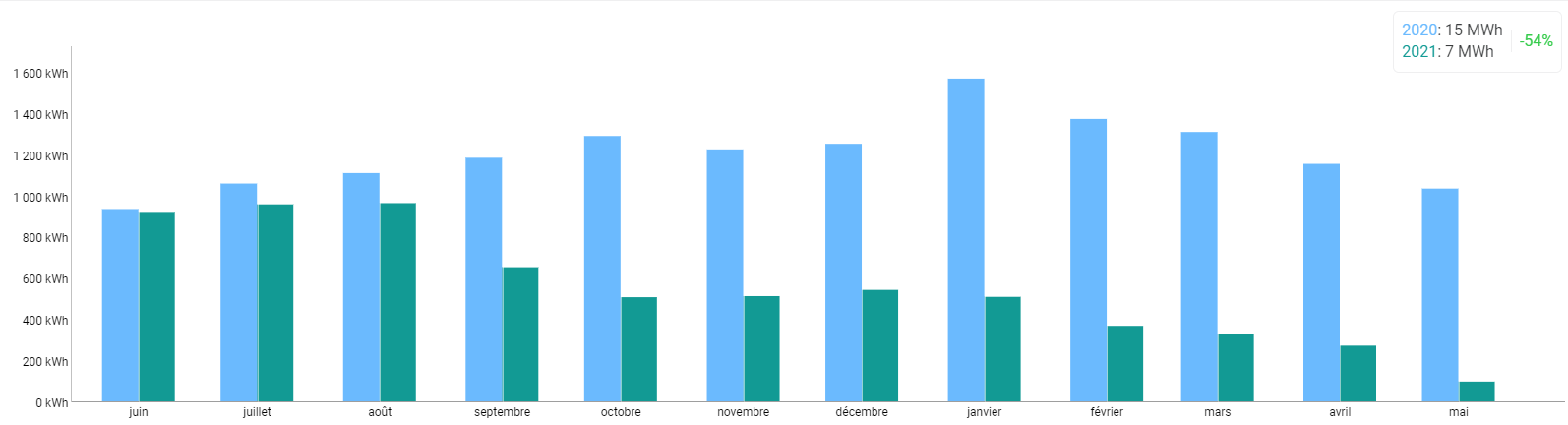 Sobriété et efficacité énergétique
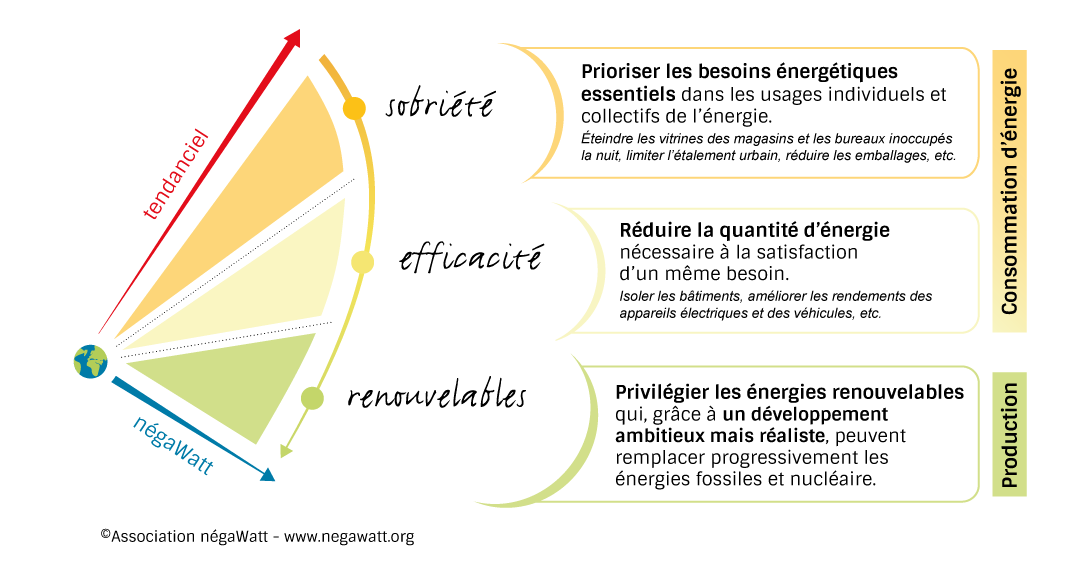 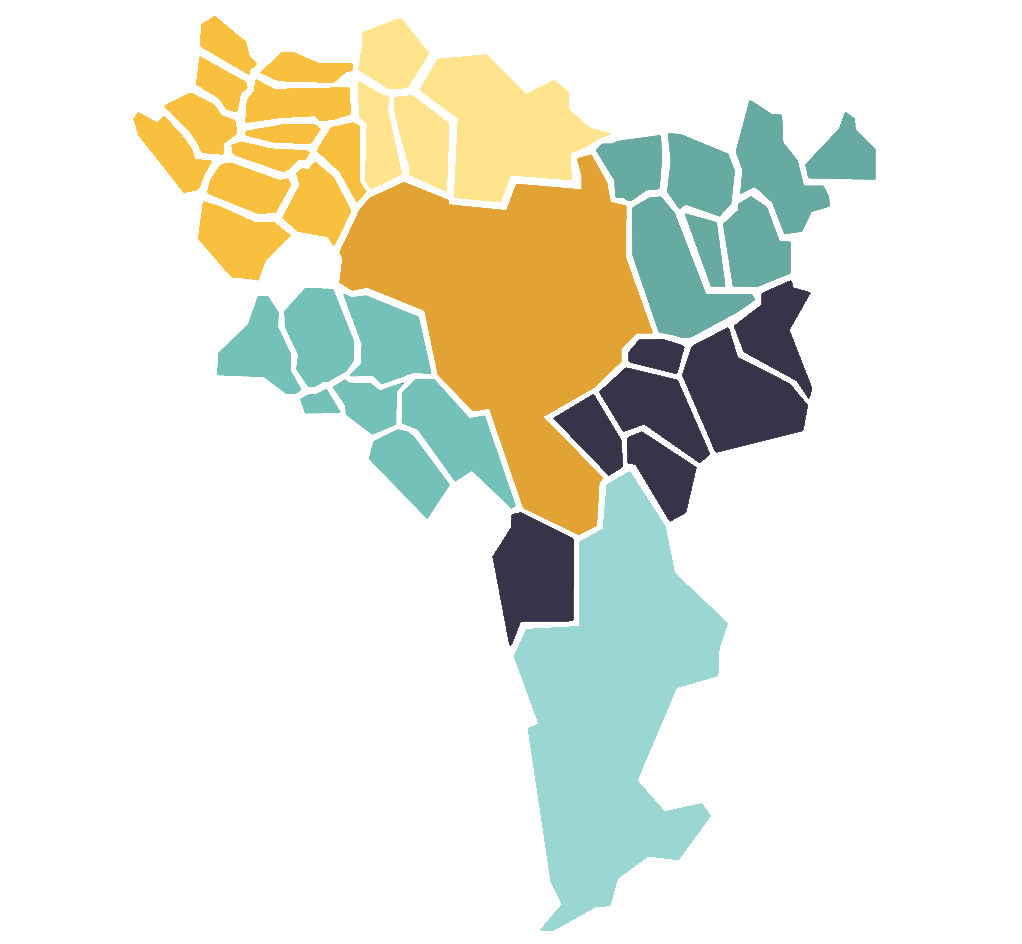 Actions immédiates
	À coûts nulles ou très rentables
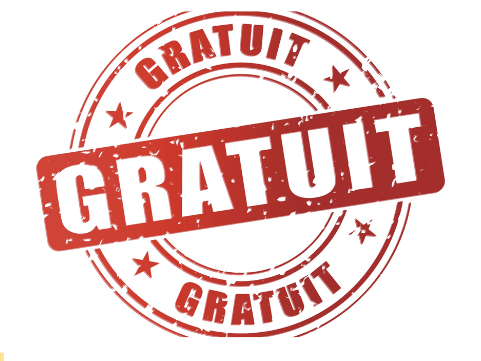 Gisement économie Collectivités
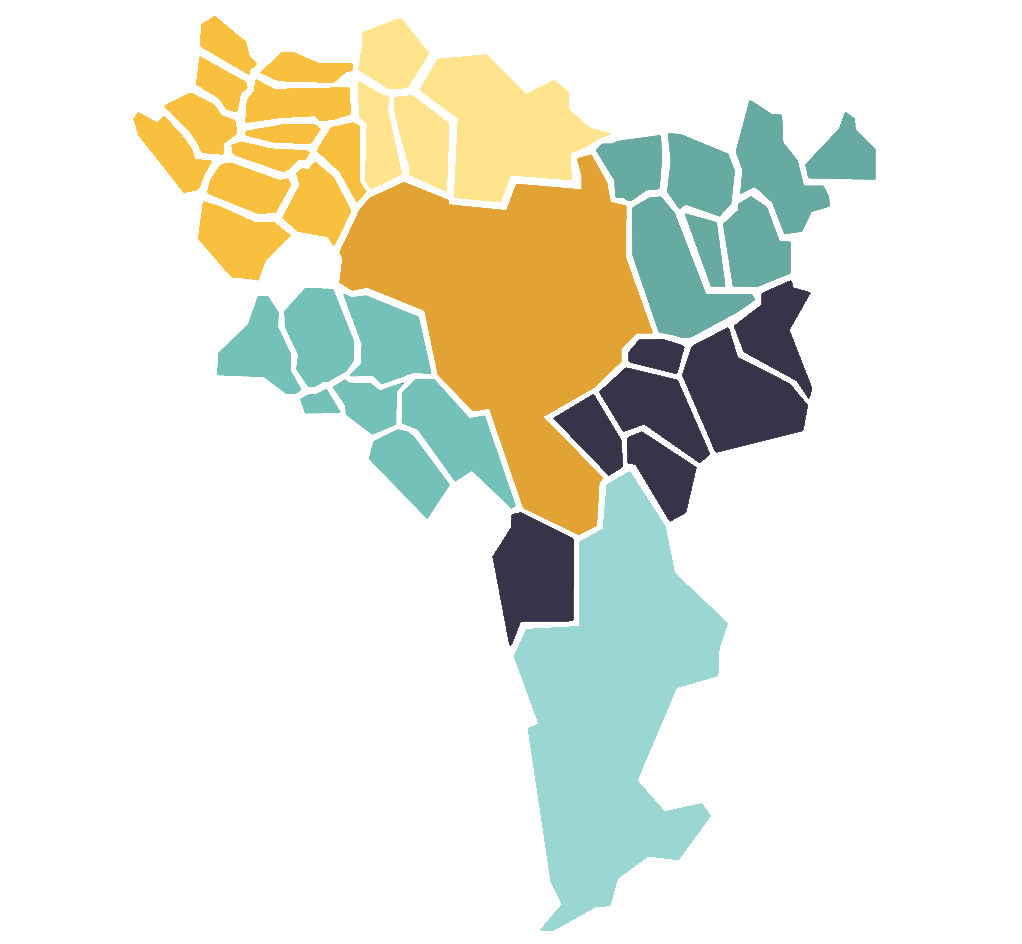 Gisement économie Collectivités
Réglage consigne de température
Arrêt ventilation en inoccupation
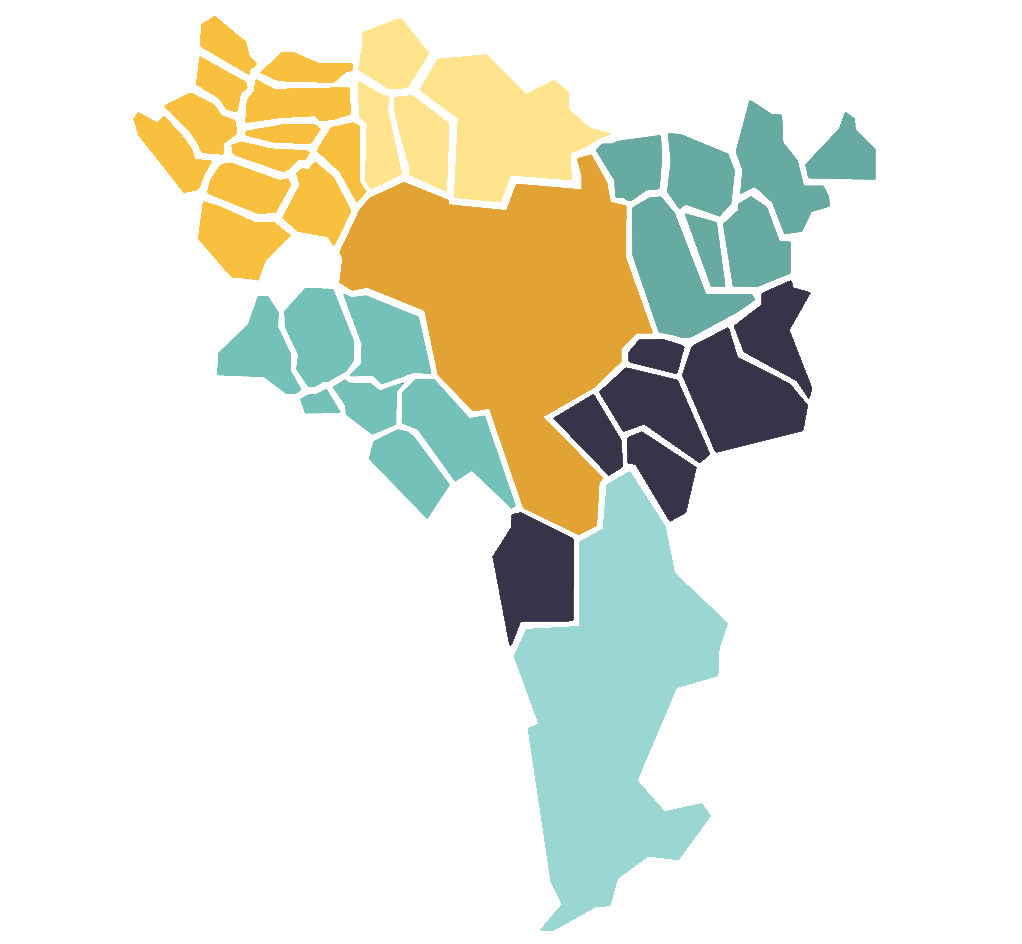 55 %
Gisement économie Collectivités
Réglage consigne de température
Arrêt ventilation en inoccupation
Arrêt chauffage en inoccupation
Visite MDE chauffage
Référent sobriété
Consigne de Clim à 26 °C
Extinction nocturne EP
Dispositif hydro-économes
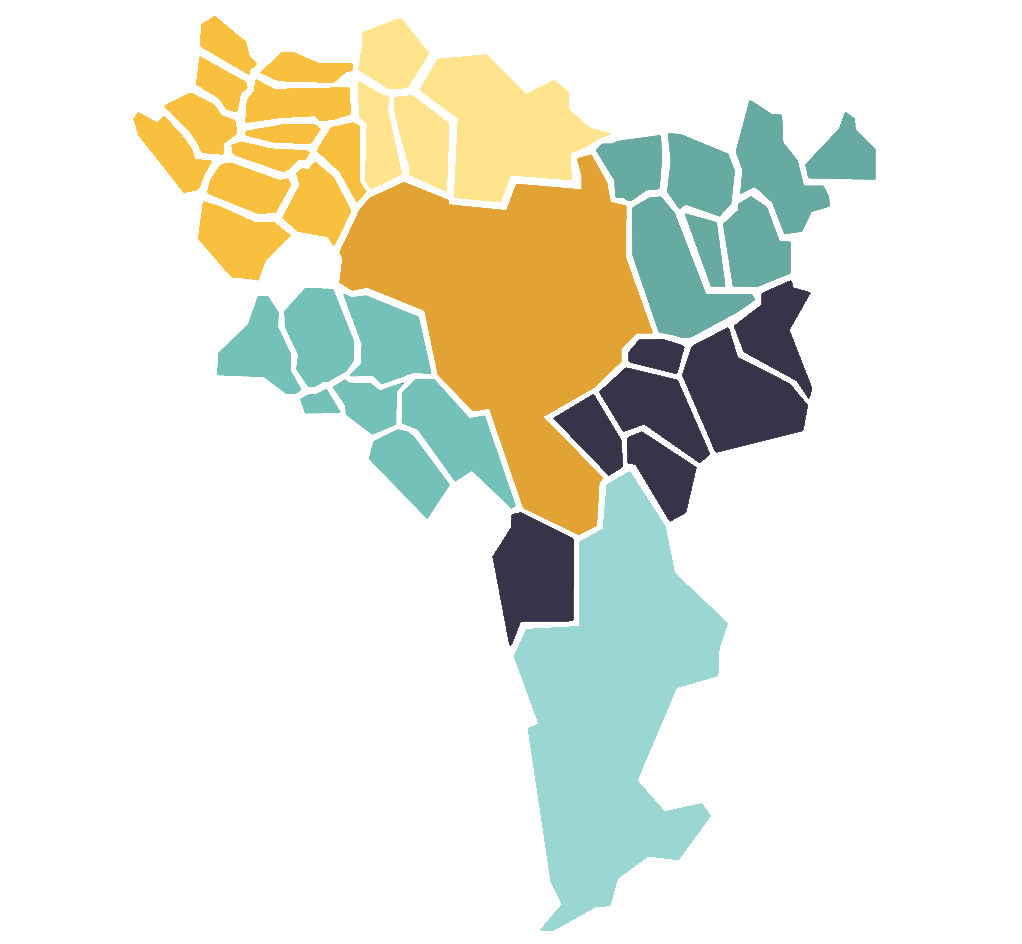 Plan de Sobriété énergétique Nîmes Métropole
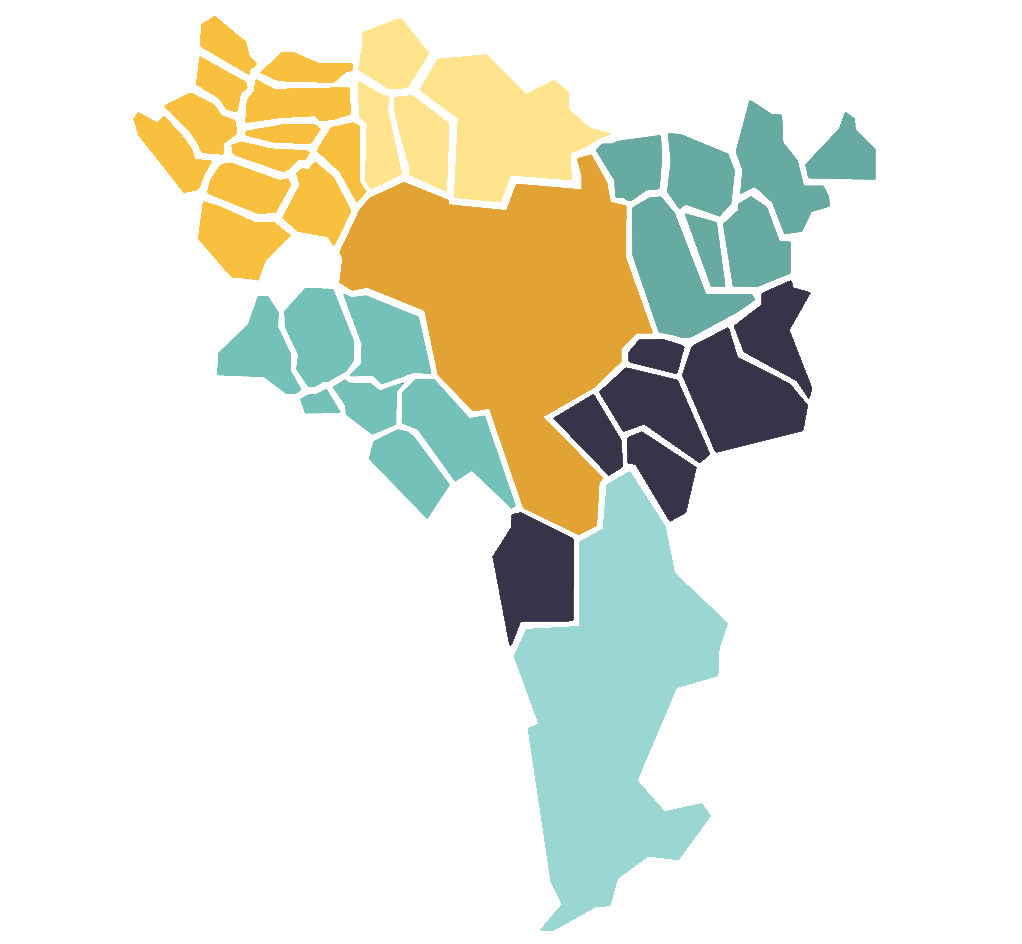 Réalisation d’une charte de sobriété énergétique
15 actions en 3 grandes  thématiques
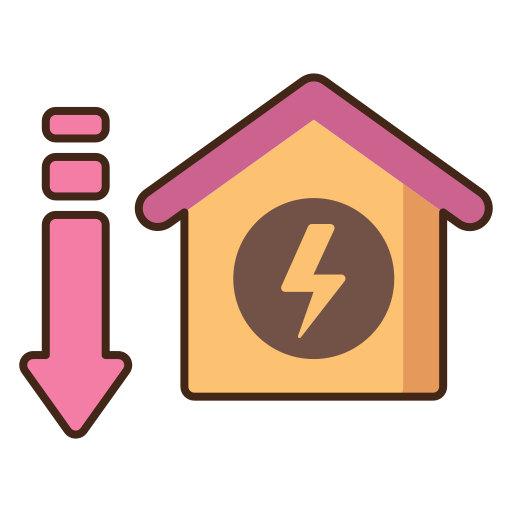 Moins
D’énergie

Diminuer son utilisation
Meilleure
énergie

Améliorer son usage
Zéro
énergie

Supprimer les usages sans impact
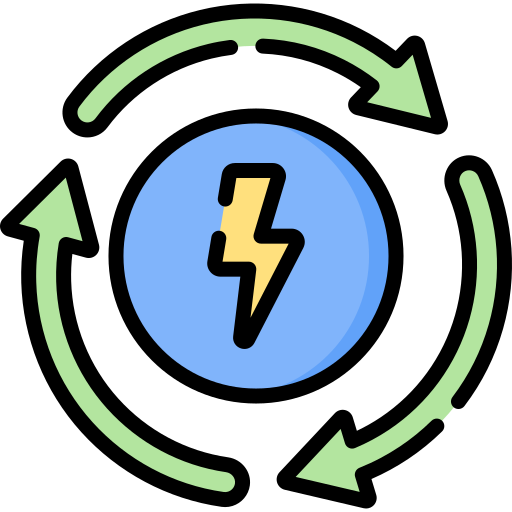 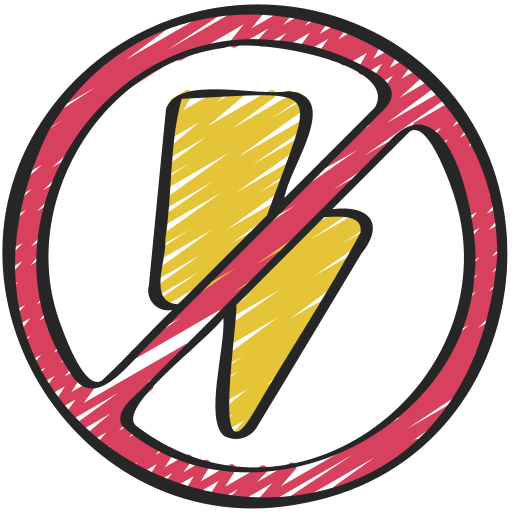 Des engagements communs
… et des recommandations
Des Engagements communs
1 - Suivi énergétique
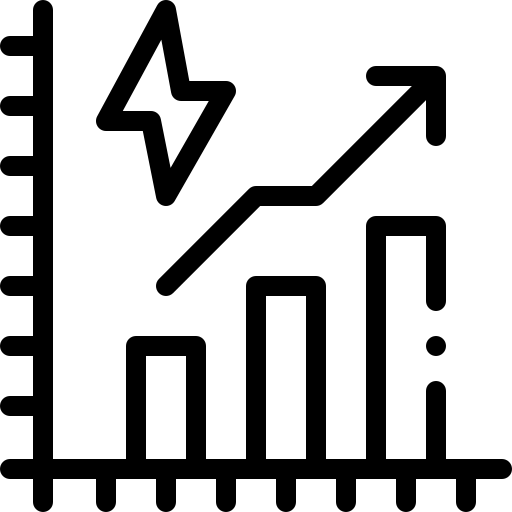 Connaitre son patrimoine
Suivre ses consommations
Optimiser les contrats de fournitures
2 - Chauffage
Mise en place de régulation
Chauffer uniquement en occupation
Consignes réglementaire (ex: 19°C bureau)
Couper ou réduire le reste du temps
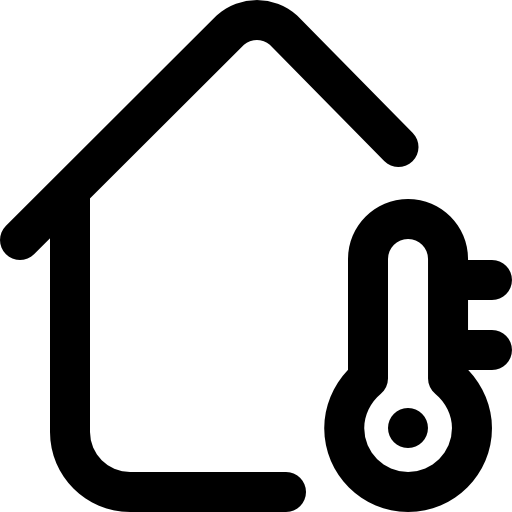 3 - Ventilation
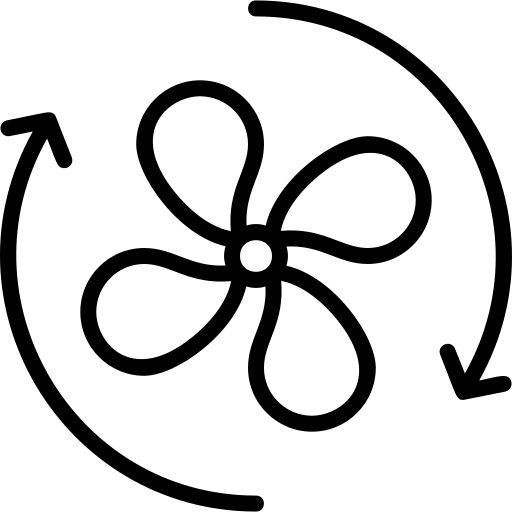 Contrôler & Entretenir les réseaux
Couper en inoccupation
4 - Climatisation
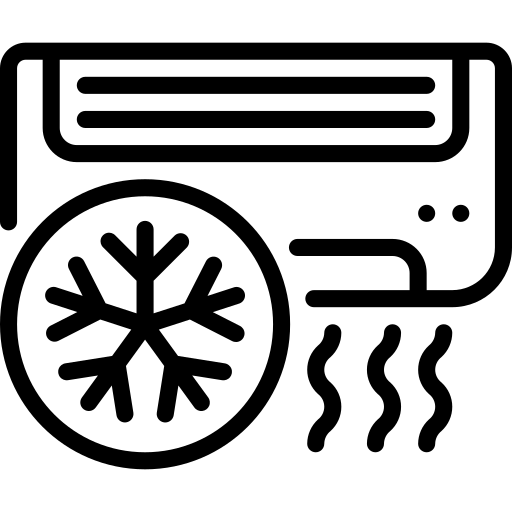 Consigne à 26 °C
Écart max 7 ° avec extérieur
Couper en inoccupation
Des Engagements communs
5 – Entretien Chauffage-Clim
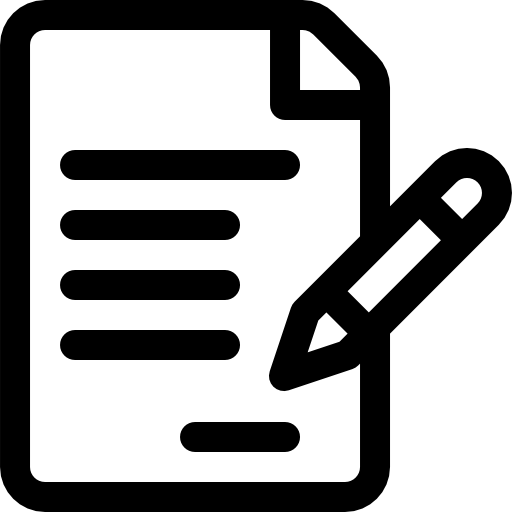 Entretenir les équipements
Isoler les réseaux
Visite début de saison
Mise en place d’un CPE
6 – Référents Sobriété
Nommer un référent par bâtiment/commune
Former ces agents aux éco gestes 
(par NM)
Sensibiliser / Informer au quotidien
Evaluer/suivre/partager
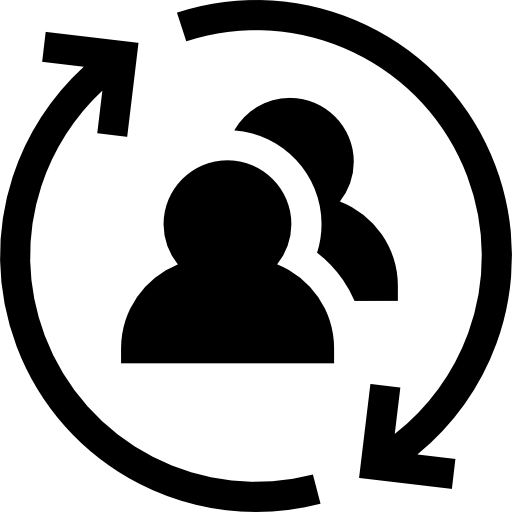 7 – Éclairage public
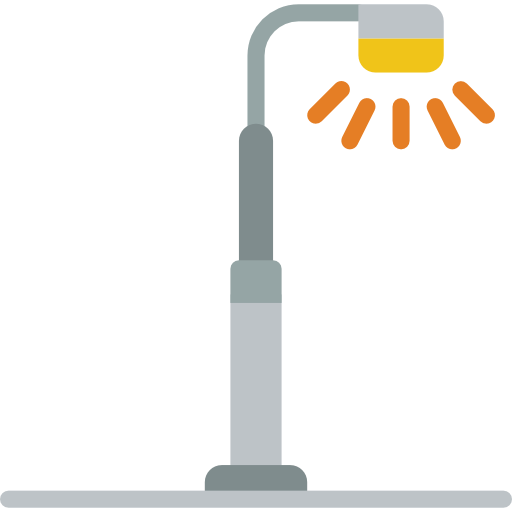 Extinction ou Abaissement
Rénovation du parc en LED
Mise en place de Contrat de Performance Énergetique
8 – Eau
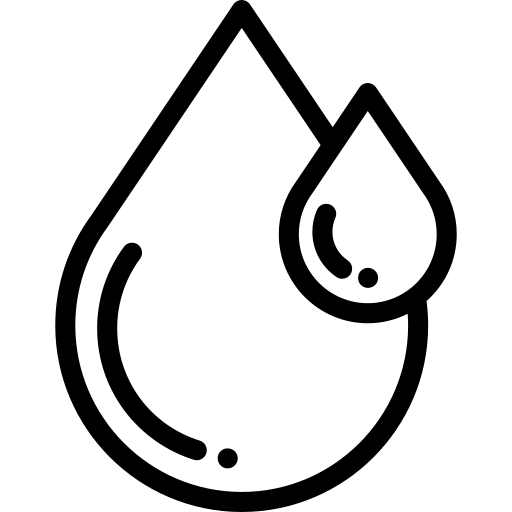 Suppression eau chaude lave main
Dispositif hydro-économes
[Speaker Notes: CPE: Contrat de performance énergétique]
Des Engagements communs
9 – Éclairage intérieur
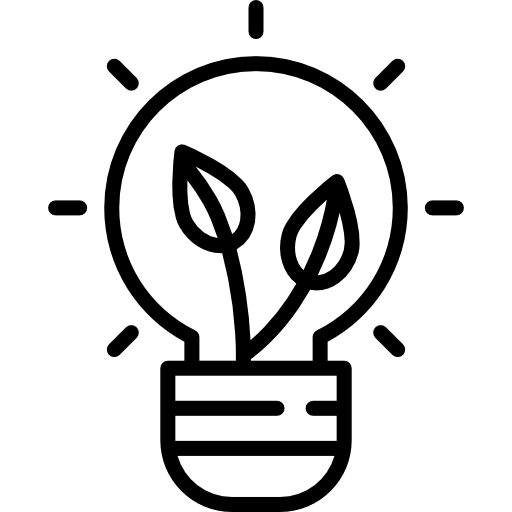 Remplacement en LED
Détection de présence & horloges
Suppression des éclairages individuels
10 – Au bureau
Supprimer les veilles électriques
Automatiser la coupure des appareils
Interdire les chauffages d’appoint
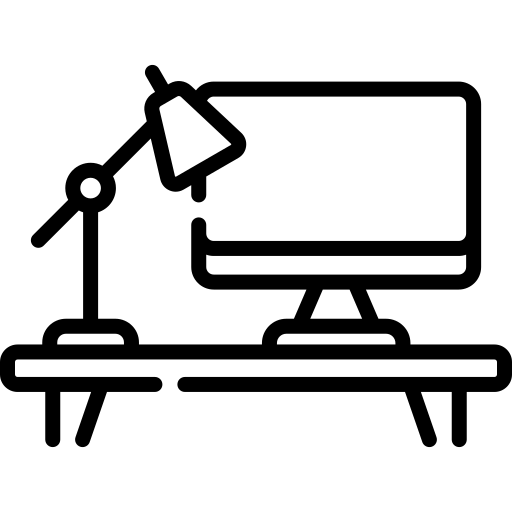 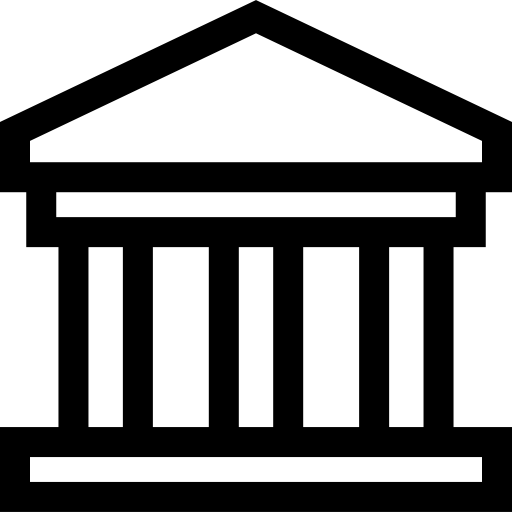 11 – Eclairage extérieur
Éteindre les mises en lumière du patrimoine
Eteindre les parcs et jardins 1h après fermeture
[Speaker Notes: CPE: Contrat de performance énergétique]
Des Engagements communs
12 – Sensibiliser
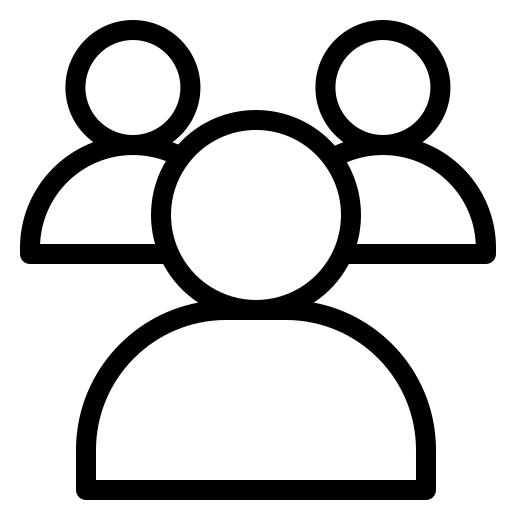 Sensibiliser les usagers 
(cultures, sports, éducation)
Former & inciter aux éco gestes
13 – Mobilité
Formation à l’éco conduite
Encourager l’usage du vélo
& transport en commun
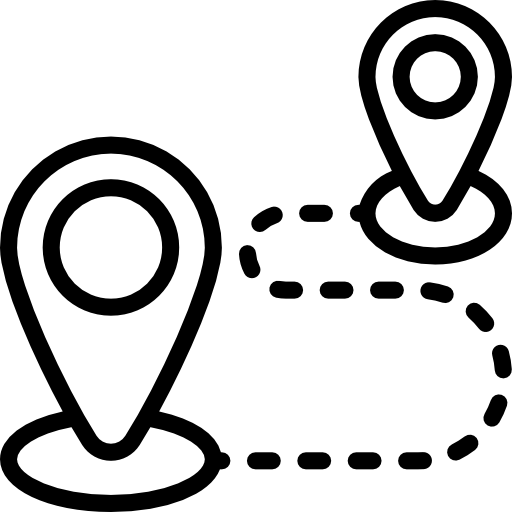 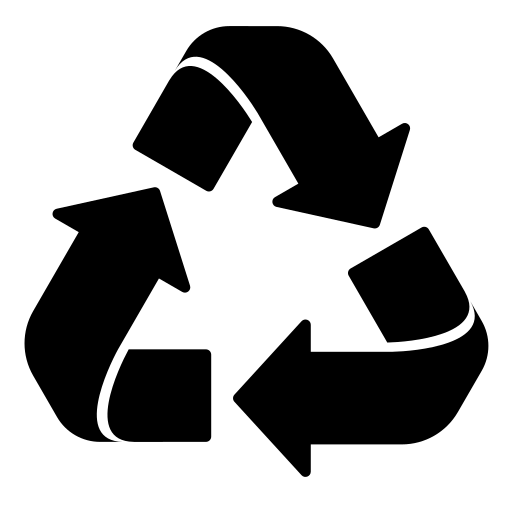 14 – Déchets
15 – EcoWatt
Optimiser la collecte
Améliorer le tri et la compostage
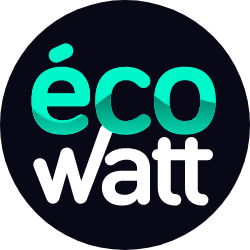 Relayer les informations
Mettre en œuvre l’effacement électrique
[Speaker Notes: CPE: Contrat de performance énergétique]
Plan de Sobriété: Exemple
Suivi énergétique
1
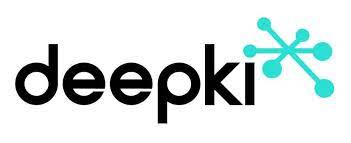 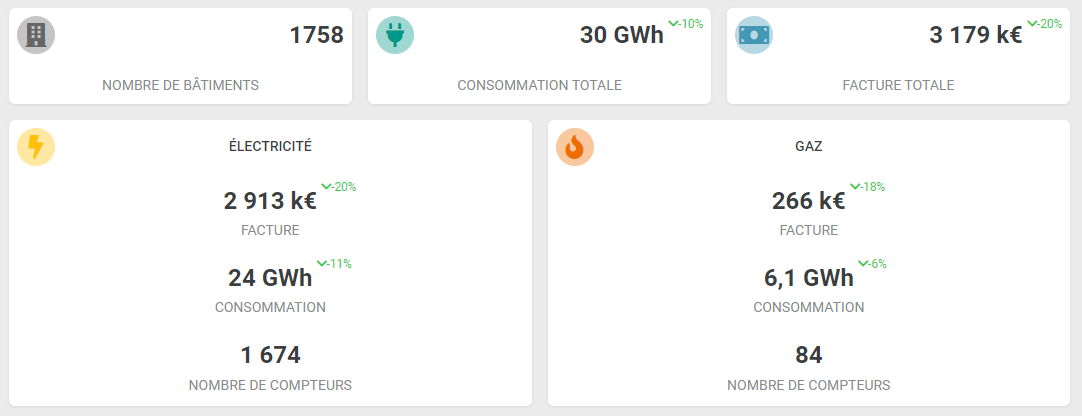 Outil de suivi des consommations d’énergie permettant d’avoir une connaissance du patrimoine et des données :
Consommation
Facturation
Optimisation de puissance
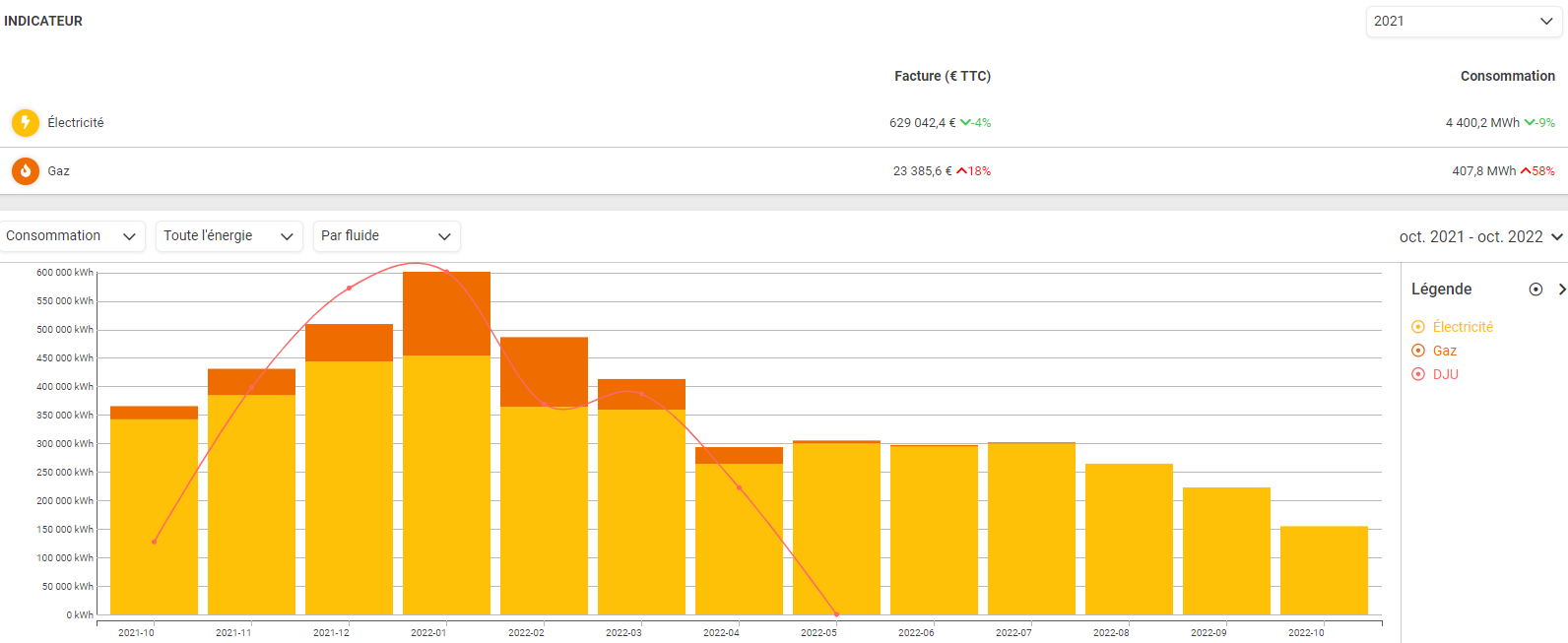 Sobriété énergétique: Préconisations
Des préconisations d’amélioration sur le patrimoine

EAU : 
Suivre les consommations chasse au gaspi et au fuites
Optimiser l’efficacité des installations d'eau potable
Optimiser le potentiel énergétique des systèmes d'assainissement 

PISCINE:
Baisse température des bassins de 1 °C
Réduit sur les Centrales de traitement d’air et sur les pompes 
Regroupement des activités énergivores sur un site
Limiter les équipements ludiques

REUNION:
Favoriser la visioconférence et téléphone
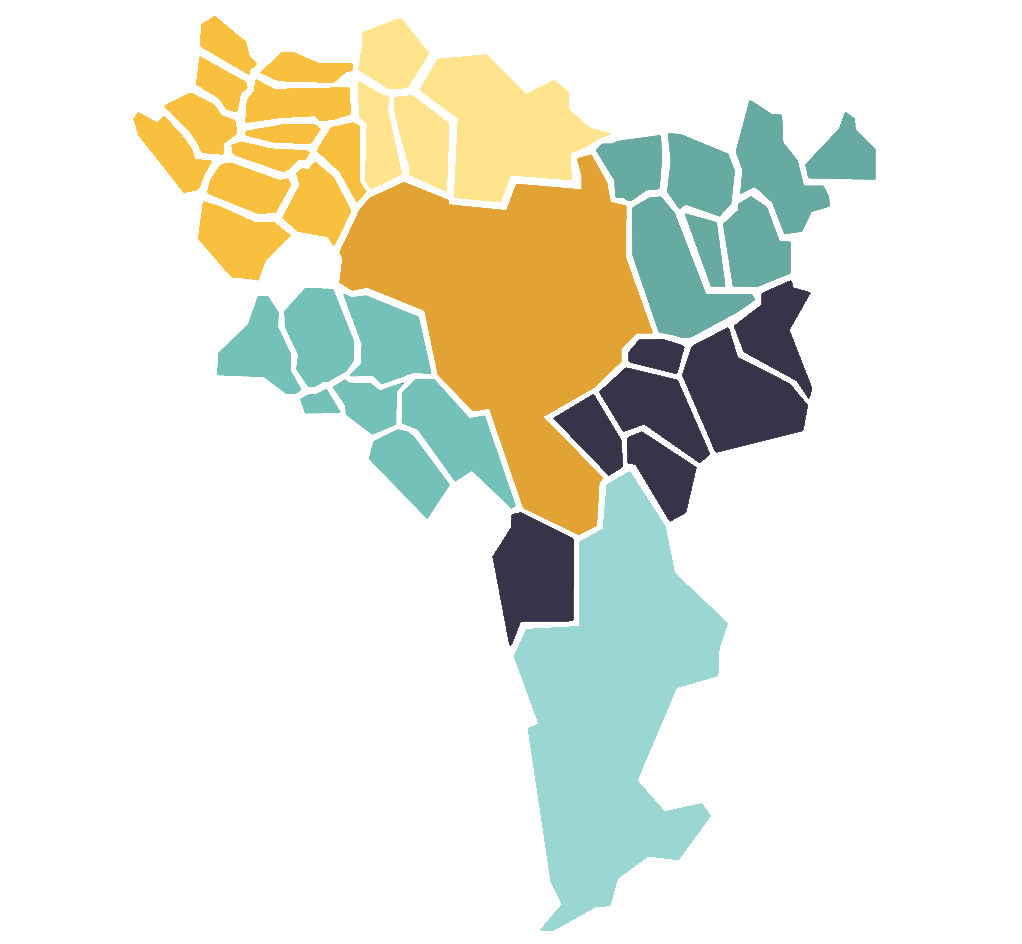 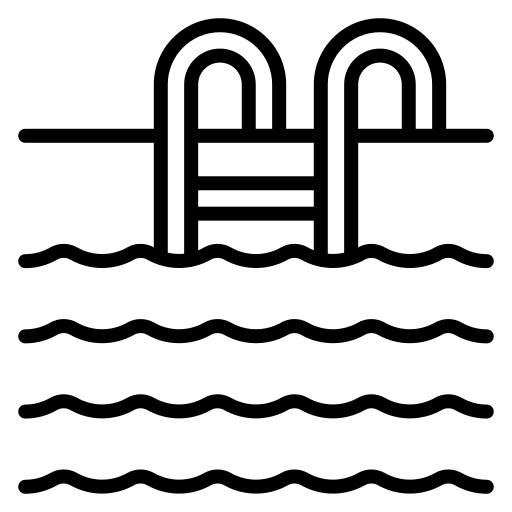 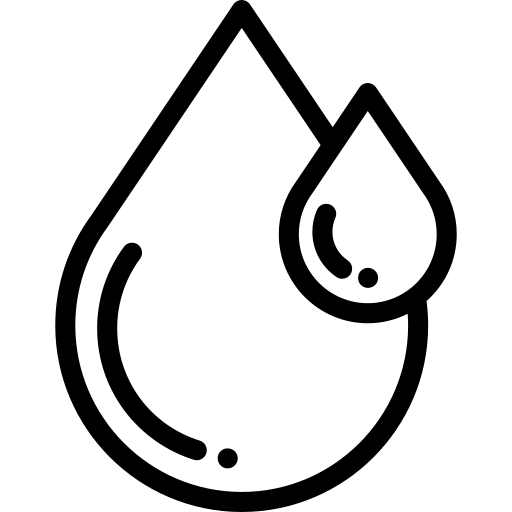 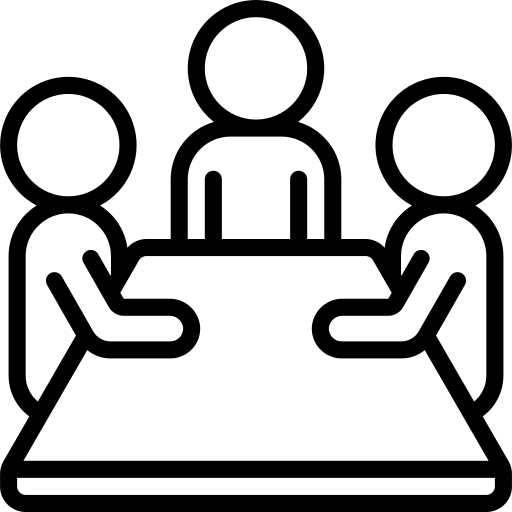 Sobriété énergétique: Préconisations
ÉQUIPEMENTS SPORTIFS:
Décaler les évènements en journée
Fermer les équipements énergivores
Limiter l’utilisation en période de pics de consommation

ÉQUIPEMENTS CULTURELS:
Réduire location salle des fêtes en hiver

INFORMATIQUE:
Arrêt des répartiteurs la nuit
Climatisation à 27°C des locaux serveurs
Mise en veille auto des photocopieurs
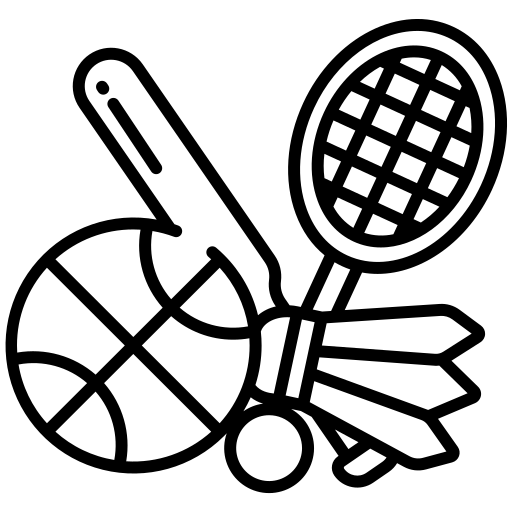 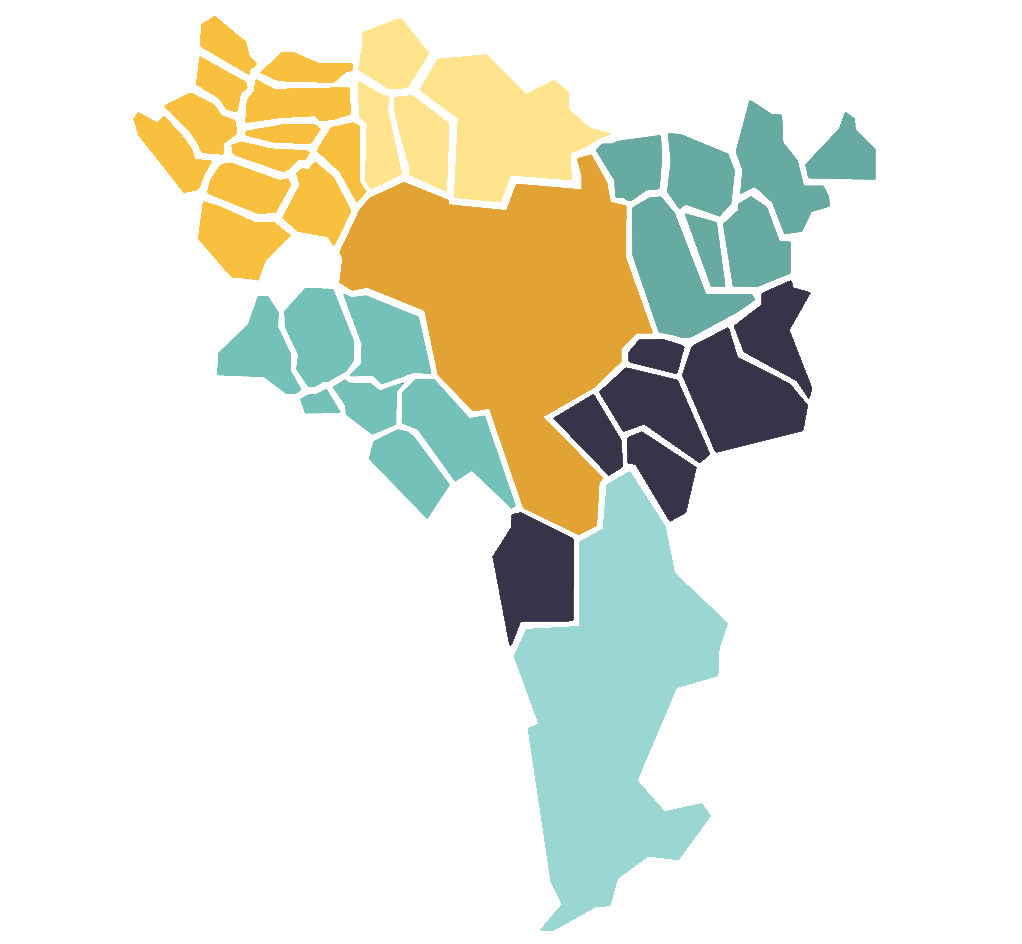 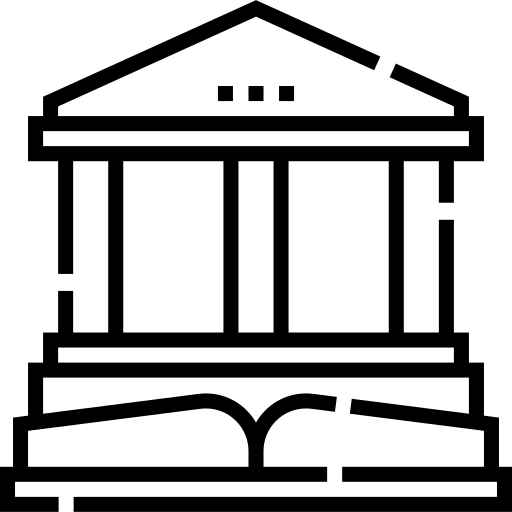 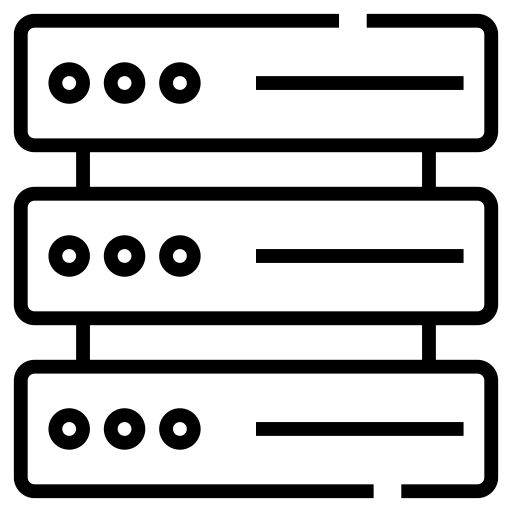 Sobriété énergétique: Préconisations
DEPLACEMENT:
Renouvellement des véhicules des collectivités
Mettre en place une flotte de vélos pour les agents
Favoriser le covoiturage

BATIMENT:
Stratégie patrimoniale incluant un programme de rénovation
Mettre en place des contrats de performance énergétique

MARCHE PUBLIC:
Insérer des clauses environnementales et énergétiques sur les équipements
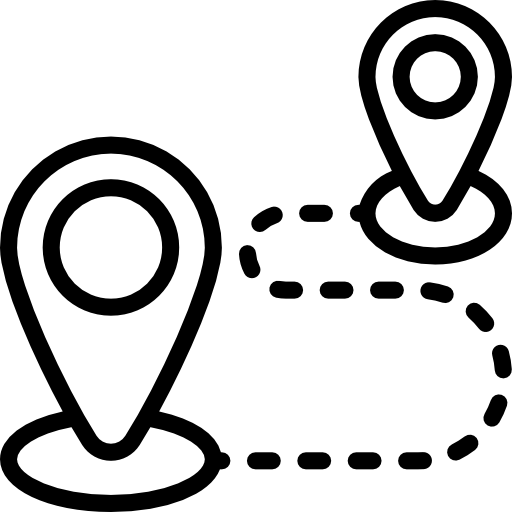 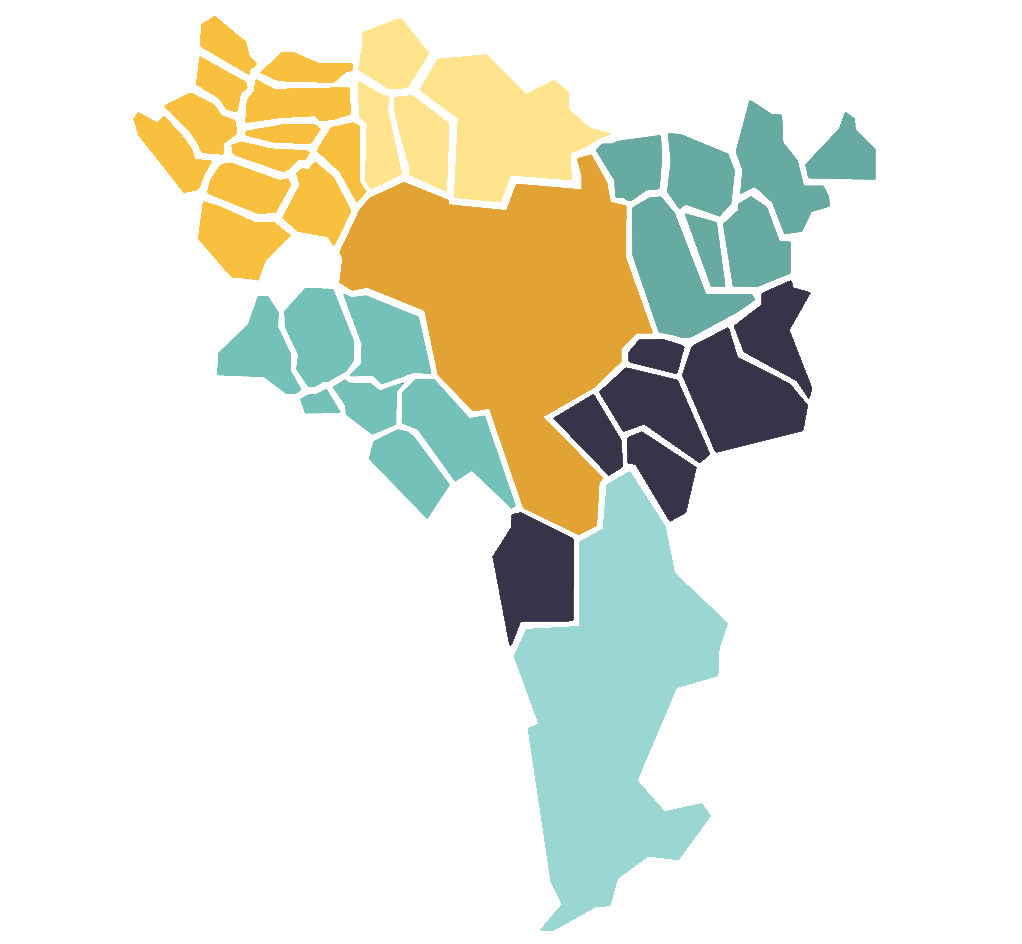 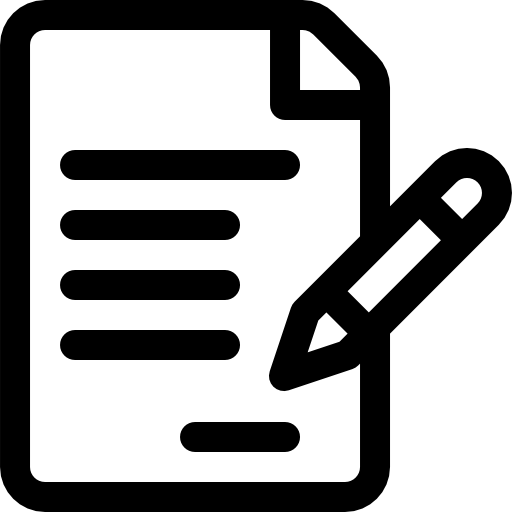 Guides de Sobriété énergétique
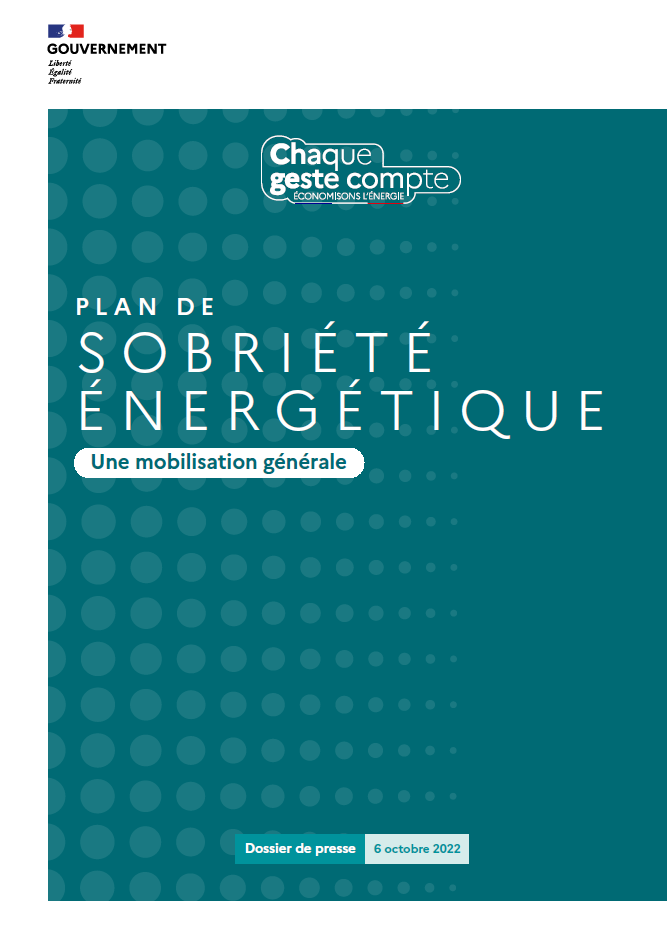 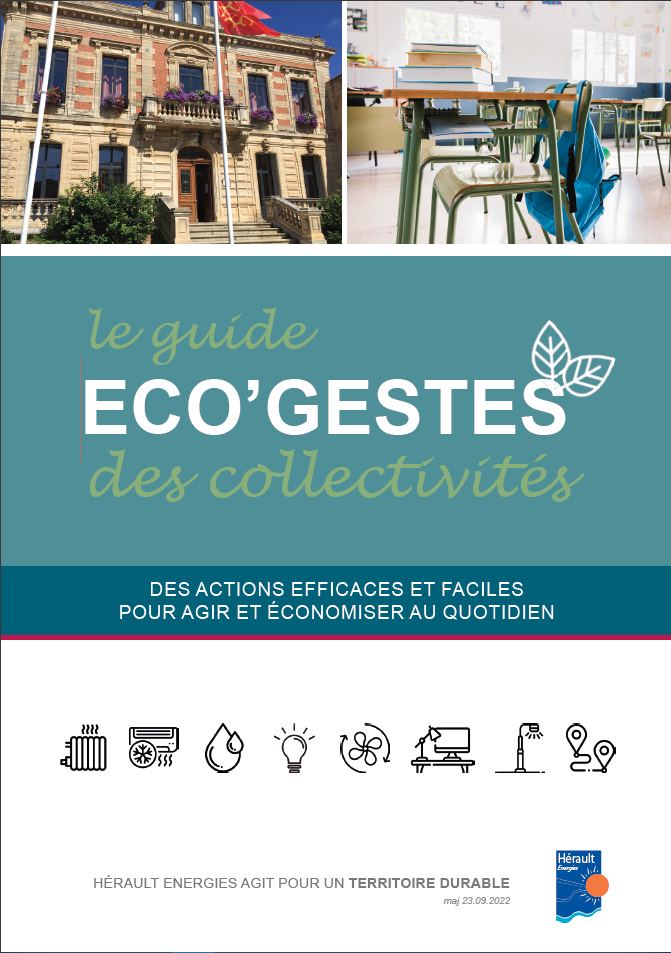 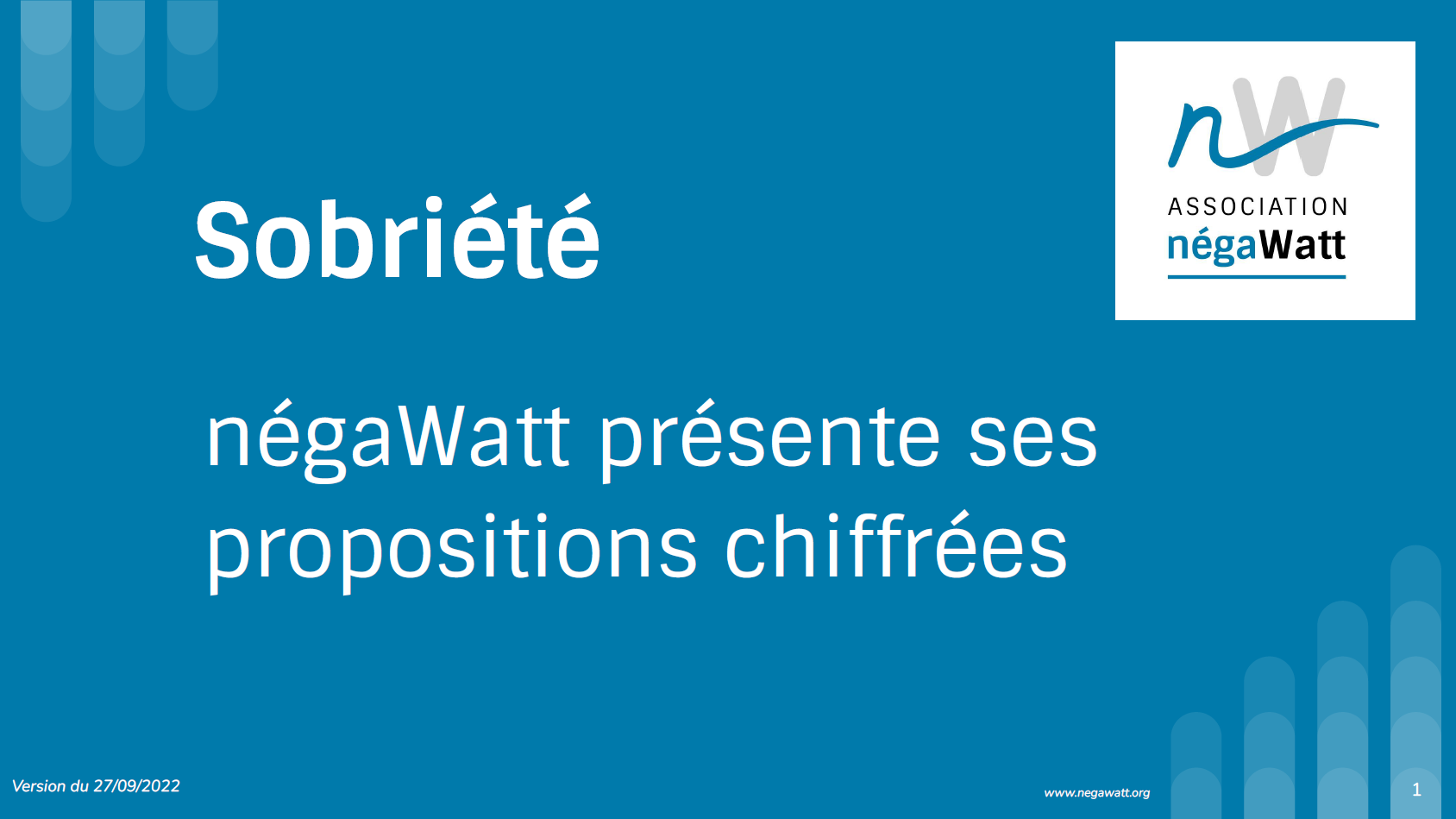 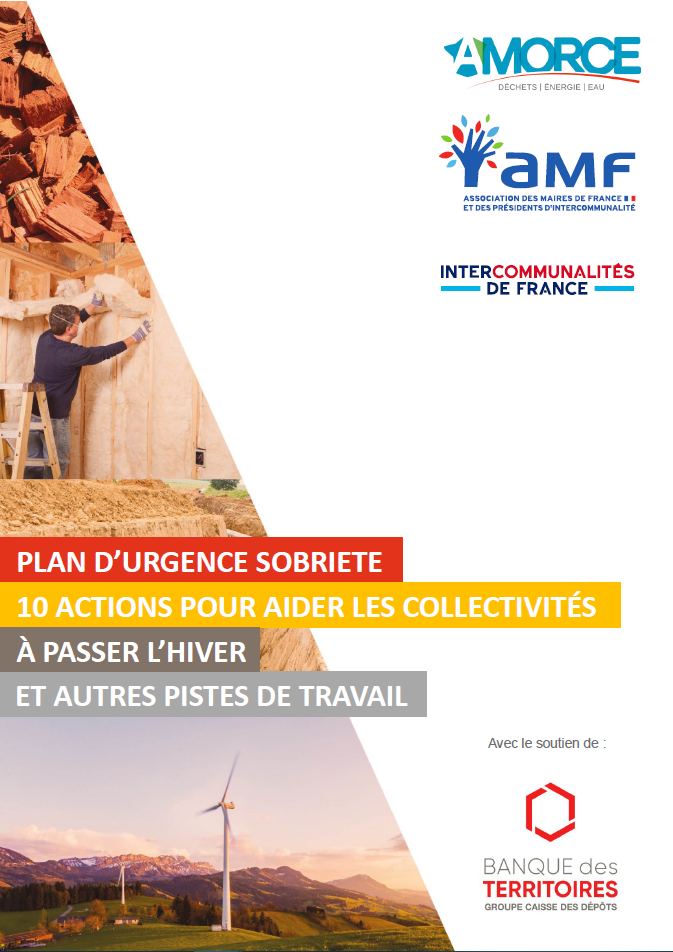 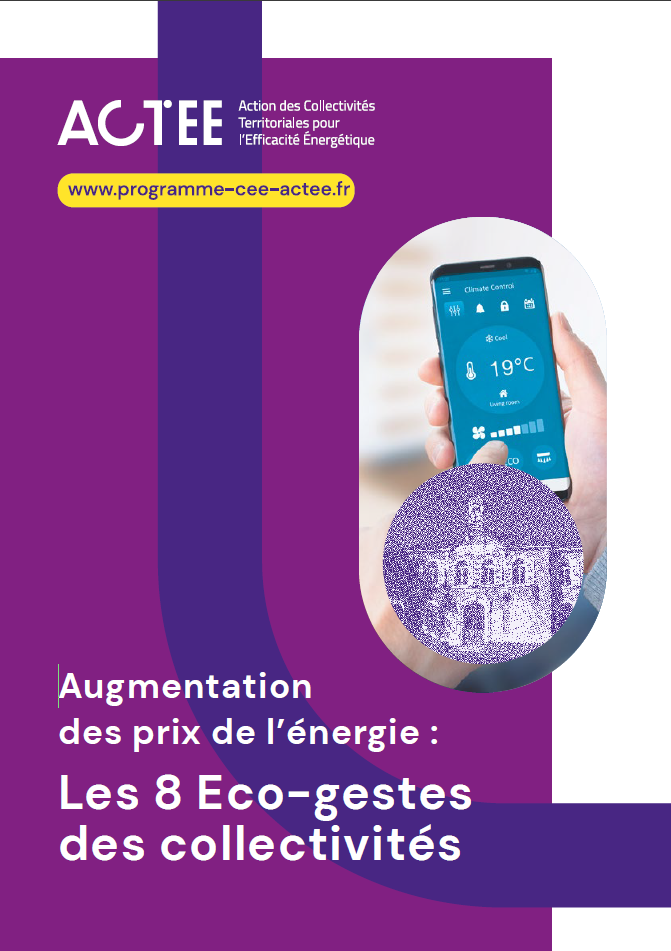 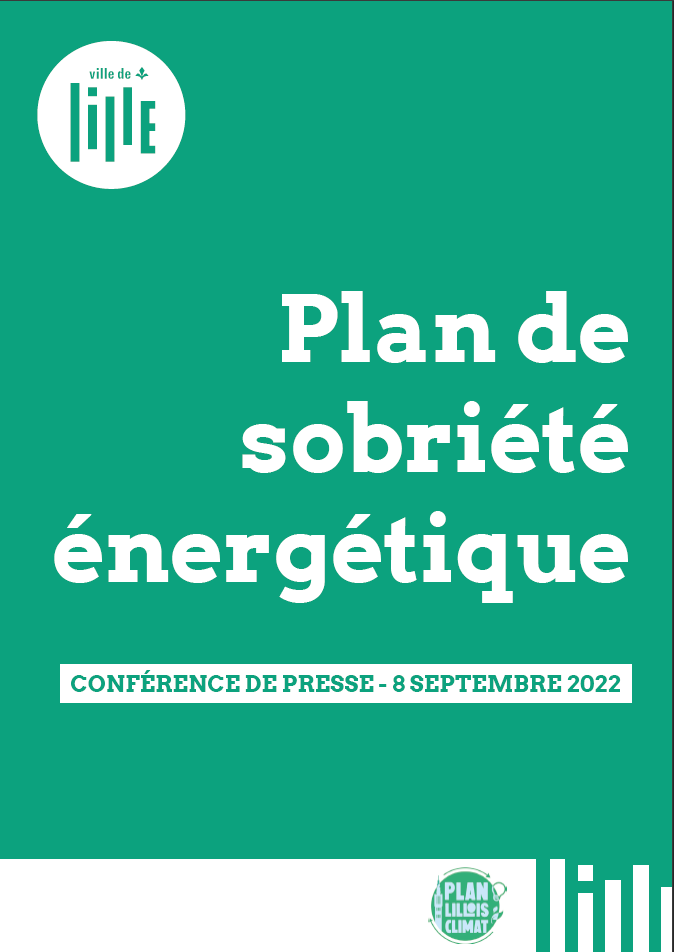 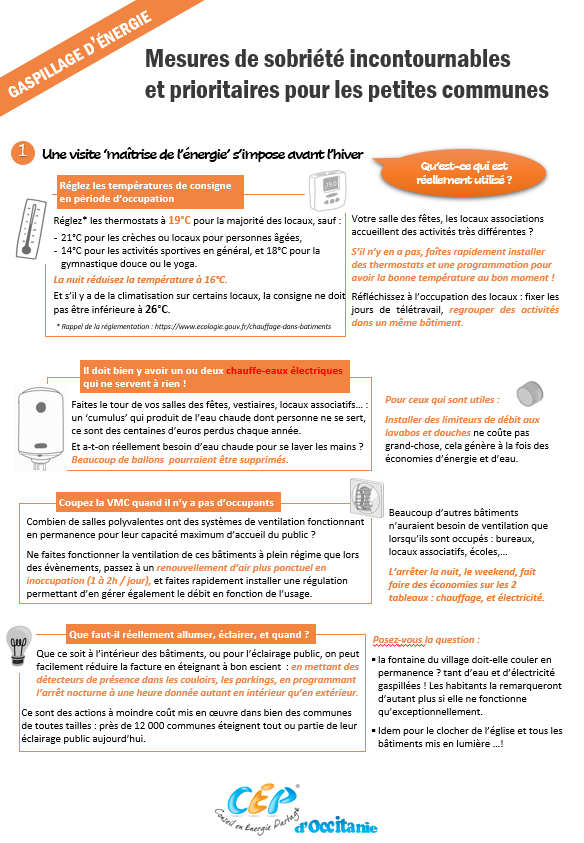 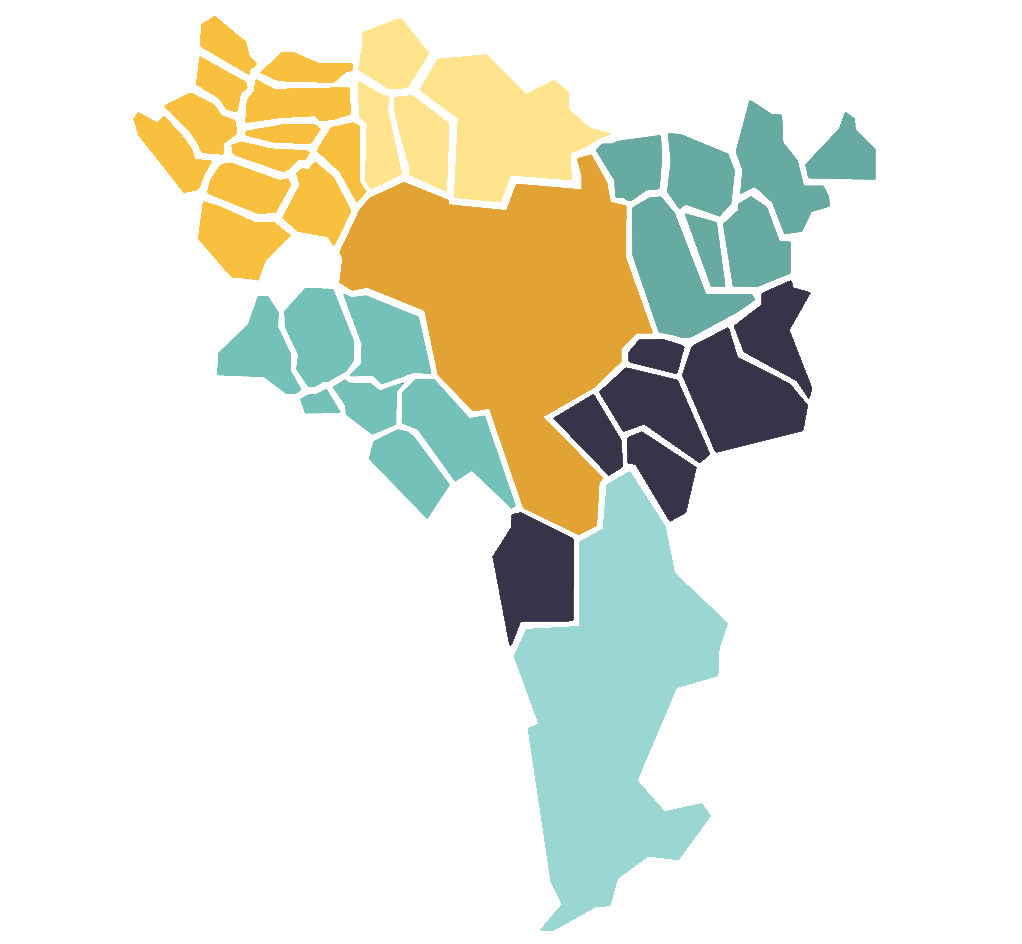